Mathematics
Fractions
Lesson 5: Compare fractions greater than one 

Independent Task
Miss Parsons
Question 1
Draw a pictorial representation of the improper fractions below.
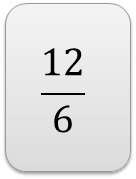 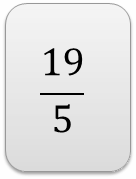 ‹#›
Question 2
Convert the improper fractions to mixed numbers.
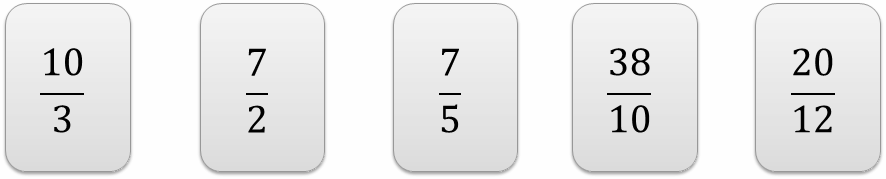 ‹#›
Question 3
Convert the mixed numbers to improper fractions.
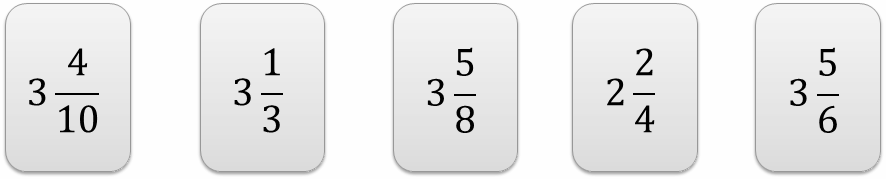 ‹#›
Question 4
Order these fraction from smallest to largest. 
Hint: convert them all to improper fractions first.
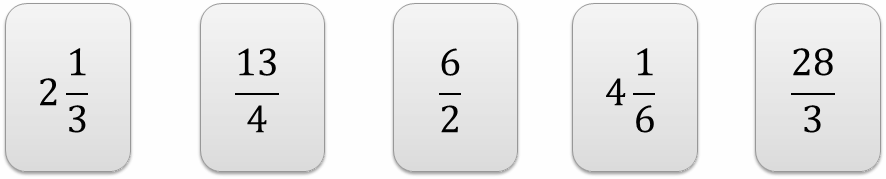 ‹#›
Question 5
The diagram shows part of the number line. Two of the fractions are not complete, write the missing numerators on the incomplete fractions. 
Hint: the common denominator is 20.
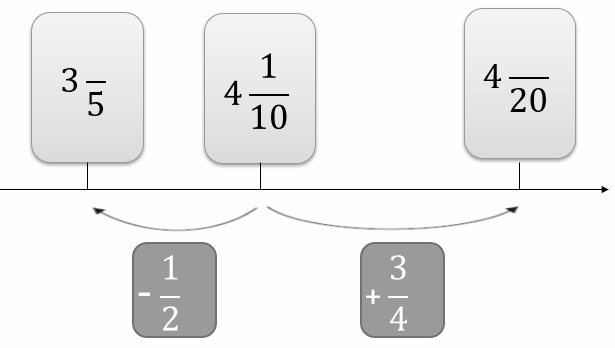 ‹#›